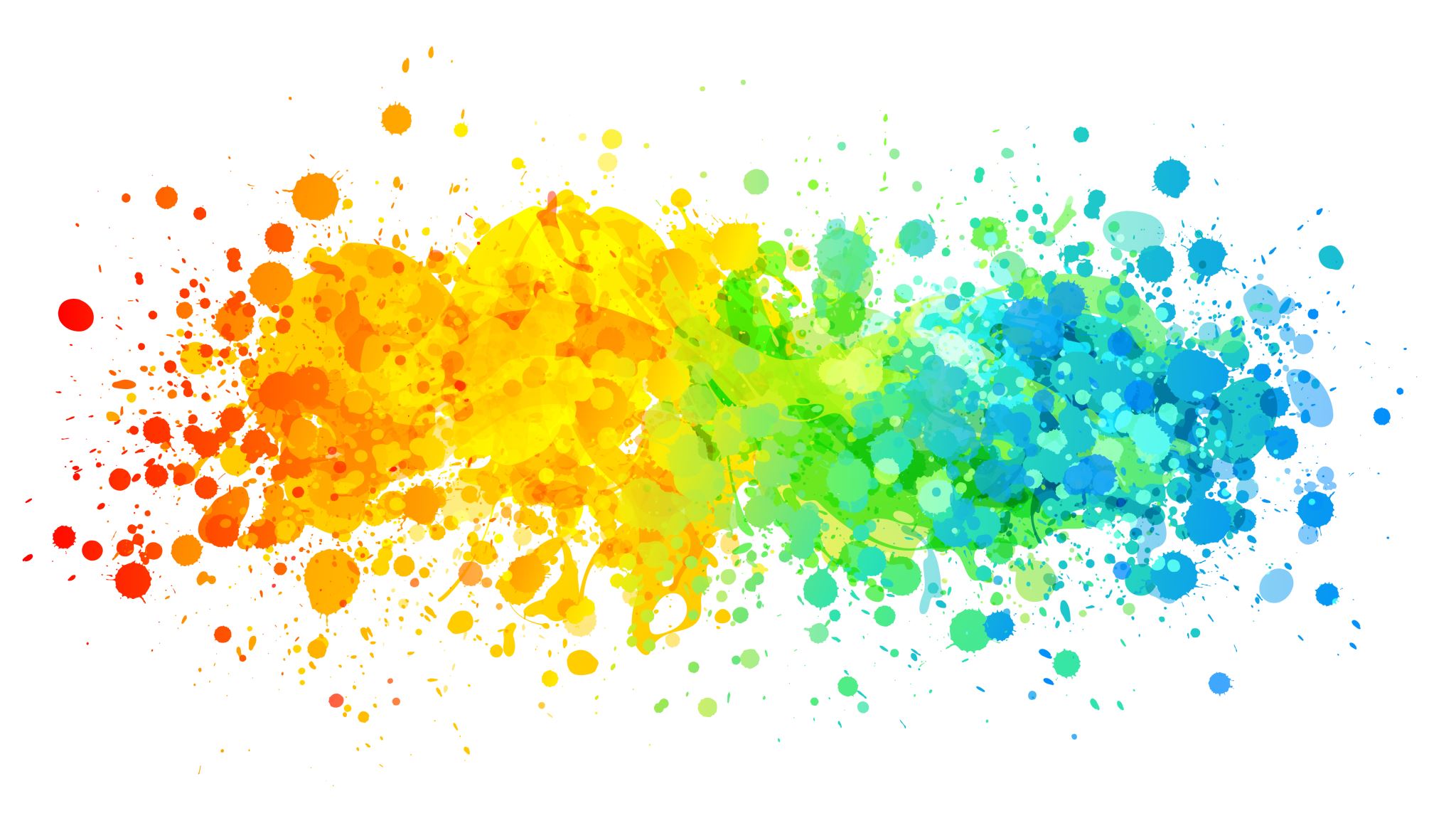 LET’S GET INSPIRED!
ART IN ENGLISH
Parini Primary School Cassano Magnago 1^ A-B-C 
                Teacher Giorgia Zanatto
1ST LOOK
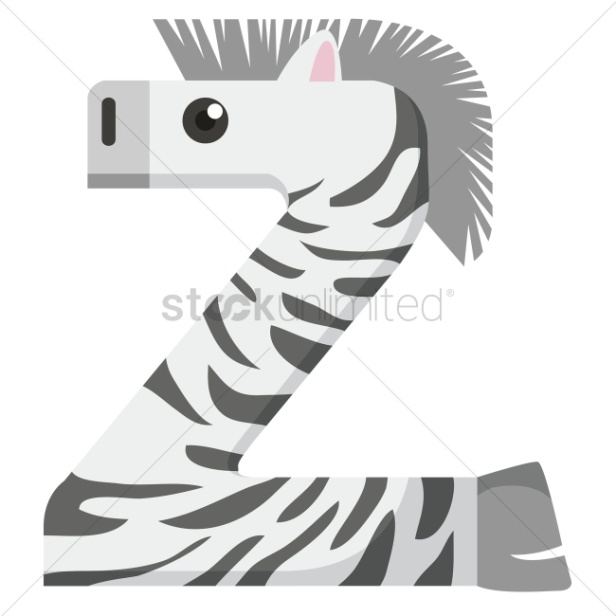 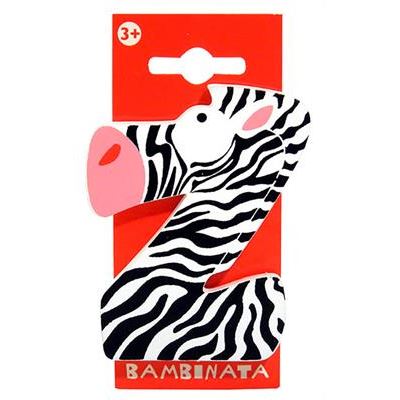 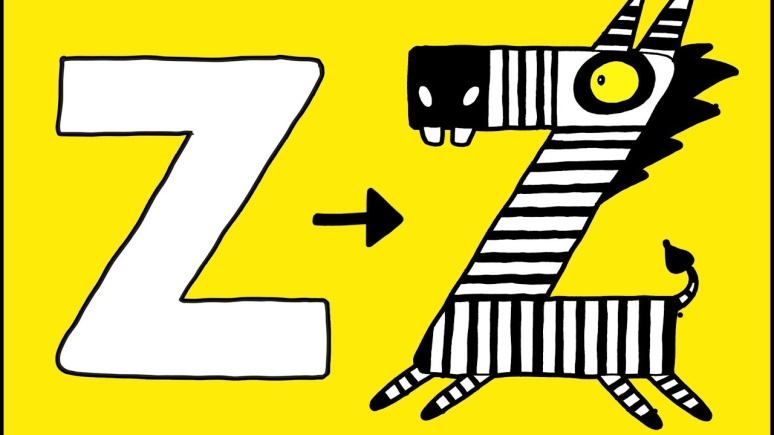 2ND   TURN Z INTO A ZEBRA
3RD  LOOK AT THIS ETHNIC AFRICAN PAINTING AND CREATE A LANDSCAPE FOR YOUR ZEBRA
4TH    CUT YOUR ZEBRA AND STICK IN ON THE LANDSCAPE
OURS ZEBRAS
OURS ZEBRAS
OURS ZEBRAS
OURS ZEBRAS
OURS ZEBRAS
OURS ZEBRAS
SitographyThe images have been used for non-profit educational purposes
Page 2
https://static.kodami.it/wp-content/uploads/sites/31/2021/01/iStock-483230252-638x425.jpg
Page 3
https://images.cdn3.stockunlimited.net/preview1300/letter-z-for-zebra_1236525.jpg
https://i.ytimg.com/vi/HfpXUx3ONdo/maxresdefault.jpg
https://zambiasi.progettiarchimede.it/data/LV_FOTO/miniature/7392.jpg
Pages 4-5
https://static.bimago.pl/mediacache/catalog/product/cache/0/1/49310/image/750x1120/30427754acdb7a49ecebd10effc788eb/49310_1.jpg
Page 6
Self-adaptation of images on pages 3, 5 and 6 with Paint